Wenceslao Castañares
Universidad Complutense de Madrid
El pensamiento semiótico en la antigüedad:algunos hitos
1. La terminología semiótica
Al principio fueron …
las palabras y las cosas…

Después vendría la reflexión sobre 
las cosas  y las palabras
1. La terminología semiótica
El paradigma indiciario: la astucia  de Metis
Cazadores, 
marineros, 
adivinos, 
estrategas, 
poetas y 
médicos.
1. La terminología semiótica
La terminología griega para los signos: 
La tribu de los semas
sema, 
semaínein, 
semeîon, 
tekmérion, 
sýmbolon
1. La terminología semiótica
Sêma – semaínein - sêmantor (Homero, Hesíodo)
Tumba, túmulo
Señal:
De los dioses
De la naturaleza
De los hombres
Orden (en el combate)
Sêmantor: el que ordena
1. La terminología semiótica
Semeîon 
A partir del siglo VI: Esquilo, Esopo, Hecateo de Mileto, Anaxágoras,  etc.
Convive con sêma
Ambigüedad de sentido:
Signos de los dioses
Signo convencional (símbolo)
Prueba
1. La terminología semiótica
Un término estrella (y sin embargo olvidado): tekmor (ar)- tekmérion- tekmaíresthai
Meta, límite, final
Solución o remedio para un problema
 Camino (indicar un camino)
Señal o indicio (astronomía, navegación, caza, ciencia militar, etc.) vinculado a Metis (astucia)
Prueba
1. La terminología semiótica
Otro término de éxito: sýmbolon
Symballein: “reunir”, “juntar” o “poner juntos”
Sýmbolon: 
signo convencional (de los dioses, de los hombres)
signo de identidad reconocimiento entre aquellos que hacen un pacto, negocio, etc. 
Sýmbolos: en la mántica, signo fortuito tomado como enviado por lo dioses
1. La terminología semiótica
La terminología de la adivinación (mantiké)
Teras: acontecimiento extraordinario o maravilloso
Kledón (omina): palabras dichas sin intención
Acontecimientos fortuitos: 
Pájaros (oionois)
Acontecimientos fortuitos o azarosos (symbóloi)
Vísceras de animales sacrificados (týsiai)
2. Inicios de la reflexión semiótica
Alcmeón de Crotona (s. VI a. C.)
Primer texto fundacional:
 	De las cosas invisibles y de las cosas mortales los dioses tienen una certeza inmediata,  pero a los hombres les corresponde proceder por indicios (tekmaíresthai) (DK B1).
2. Inicios de la reflexión semiótica
La definición tradicional de signo: 

algo visible (phainómenon,  delotikón) 
que remite a algo invisible (ádelon)
2. Inicios de la reflexión semiótica
Heráclito: 
Segundo texto fundacional
	
...Y tal como el Señor, cuyo oráculo es el que está en Delfos, ni dice (oúte légei) ni oculta (oúte kryptei), sino que se manifiesta por medio de signos (allá semaínei).
3. La terminología médica: El Corpus Hippocraticum
La constitución de la medicina como ciencia: El Corpus Hippocraticum ( s. IV-V a. C.)
La medicina no es adivinación (mantiké): 
	Yo, por mi parte, no haré adivinaciones (manteúsomai) de esa clase, sino que describo los signos (semeîa dè grapho) por medio de los cuales  hay que conjeturar (tekmaíresthai), de entre los individuos, los que sanarán o morirán y cuáles morirán o sanarán en breve o a largo plazo. (Pred. II, 1).
3. La terminología médica: El Corpus Hippocraticum
La medicina no es filosofía:
	
	Su objetivo inmediato es “conocer con exactitud qué es el hombre, por qué causas llega a existir y todo lo demás”. Ese conocimiento se consigue, no partiendo de principios, sino esforzándose en aprender lo que es el hombre en relación “con lo que come y bebe”, con los hábitos que tiene y, en definitiva, “lo que puede pasar a cada individuo a partir de cada cosa concreta”  (Med. antigua, 20).
3. La terminología médica: El Corpus Hippocraticum
La medicina es techné: formula principios basados en la observación (no analógicos como la filosofía)
En busca de un método científico
La observación 
La inferencia científica (logismós)
La interpretación (inferencial) de los síntomas 
Acontecimientos problemáticos (hékaston)
Los indicios visibles (semeia) que remiten a algo invisible (adêla)
Las pruebas (tekmeria)
3. La terminología médica: El Corpus Hippocraticum
El diagnóstico (diagignoskein)
Anámnesis (memoria, experiencia acumulada en el transcurrir del tiempo) (pasado)
Aísthesis (observación de lo que ocurre) (presente)
Prognosis (previsión de lo que va a ocurrir) (futuro).
4. Platón: el origen del lenguaje
La terminología semiótica platónica: 
Semeîon, tekmérion 
Semaínein (significar por medio de señales, de palabras, etc.)
 Deloo (desvelar o hacer visible por medio de palabras) 
Terminología lingüística: déloma (expresión),  ónoma (nombre), rhêma (locución), lógos (discurso)
Sýmbolon: parte que reclama ser completada (Banquete), moneda (República), signo de reconocimiento (Carta VII).
4. Platón: el origen del lenguaje
La teoría del lenguaje
La reflexión lingüístico-filosófica más importante de la cultura griega (Gadamer).
Los problemas: 
Naturaleza y funciones del lenguaje 
Origen: la figura del “nomotetes”
Naturalidad o convencionalidad de los nombres
exactitud o “corrección de los nombres” para designar aquello que representan (el nombre como índice más que como símbolo)
4. Platón: el origen del lenguaje
El problema fundamental: ¿es posible el acceso a la verdad a través de la palabra?:
“Lenguaje ordinario” vs lenguaje ideal (characteristica universalis)
La interpretación neoplatónica en el Renacimiento y el Barroco: de la magia a la ciencia
La interpretación “ilustrada” y moderna: el lenguaje científico
5. Aristóteles: una teoría sobre el discurso
Lo que Aristóteles pudo ser y no fue: un semiólogo avant la lettre
Las dos grandes aportaciones
Fijación de la terminología
Situación de la reflexión semiótica en un nuevo contexto
5. Aristóteles: una teoría sobre el discurso
La teoría semiótica de Aristóteles no es únicamente una teoría de la inferencia
Su lugar natural: una teoría del discurso
En la dialéctica (no en la lógica): una teoría de la argumentación a partir de una afirmación plausible (ex éndoxos)
En la Retórica: una teoría de lo persuasivo (pithanón)
En la Poética: una teoría de la mímesis
5. Aristóteles: una teoría sobre el discurso
La terminología aristotélica: semeion, tekmerion, sýmbolon
La labor terminológica en la gramática: ónoma, rhema, lexis,  árthron (artículo), sýndesmos (conjunción),  logos (enunciado), etc.
5. Aristóteles: una teoría sobre el discurso
Teoría del símbolo lingüístico: De interpretatione:
Tercer texto fundacional

	Pues bien, los sonidos vocales (ta en têi phonêi) son símbolos (sýmbola) de las afecciones (pathématon) que hay en el alma, y la escritura (ta graphómena) es símbolo de los sonidos vocales. Y así como las letras (grámmata) no son las mismas para todos, tampoco los sonidos son los mismos. Pero aquello de lo que éstos son primordialmente signos (semeîa prótos), las afecciones del alma, son las mismas para todos, y aquello de lo que éstas son semejanzas (omoiómata), las cosas, son también las mismas (Int. 16a 3-8).
5. Aristóteles: una teoría sobre el discurso
La traducción de Boecio: 
	Sunt ergo ea quae sunt in voce earum quae sunt in anima passionum notae, et ea quae scribuntur  eorum quae sunt in voce. Et quemadmodum nec litterae omnibus eaedem, sic nec eaedem voces; quorum autem hae primorum notae, eaedem omnibus passiones animae sunt, et quorum hae similitudines, res etiam  eaedem. 
	
	Así pues, las voces son signos (notae) de las afecciones (passionum) que hay en el alma, y lo que se escribe,  de lo que se dice. Y así como las letras (litterae) no son las mismas para todos, tampoco las palabras habladas (voces) son las mismas. Pero aquello de lo que son primariamente signos (notae), las afecciones del alma, son las mismas para todos, y aquello de lo que estas son semejanzas (similitudines), las cosas, son también las mismas.
5. Aristóteles: una teoría sobre el discurso
Las dificultades de interpretación: 
¿Son voces sólo los sonidos humanos o también los sonidos animales?
¿Por qué las palabras son símbolos?
Por qué utiliza el término “semeion” 
¿Acaso son sinónimos?
 ¿Es el término semeion un concepto más general (género) en el que estaría incluida la especie de los símbolos?
¿Las afecciones del alma son sólo los conceptos?
¿En qué sentido las afecciones son “semejantes a las cosas”?
Otros problemas: origen de lenguaje, naturalidad/convencionalidad, etc.
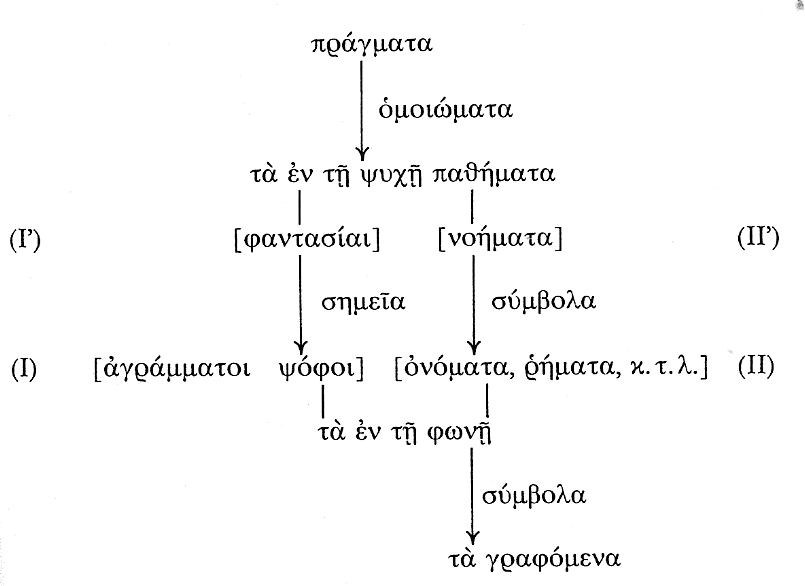 La explicación de J. Pépin (1985:43)
5. Aristóteles: una teoría sobre el discurso
Los tres vértices de un famoso triángulo:
representaciones mentales (pathémata: conceptos, imágenes? Afectos?, etc. )
Convención (symbolo)
Semejanza (naturalidad)
sonidos
           (phoné)
cosas 
(prágmata)
5. Aristóteles: una teoría sobre el discurso
Los signos (semeia) y las pruebas (tekmeria) en los Primeros Analíticos y la Retórica
Razonamiento demostrativo (apodeixis) y razonamiento retórico (entimema [deducción] y paradeigma [inducción])
El entimema parte de lo plausible (éndoxos)
 Lo verosímil (eikos)
 Los signos (semeia)
5. Aristóteles: una teoría sobre el discurso
El razonamiento por medio de signos:
Cuarto texto fundacional
 	
	El signo quiere ser es una proposición demostrativa, necesaria o plausible (éndoxos): en efecto, si al existir algo, existe una cosa o, al producirse, antes o después se ha producido la cosa, aquello es signo de que se ha producido o existe (Anl. Pr. II 27, 70 a 6-10).
5. Aristóteles: una teoría sobre el discurso
El signo como inferencia: un antecedente o un consecuente de una condicional.
 El signo propiamente dicho (sémeion [anónimon])
 Esta mujer está pálida, luego ha dado a luz (probable)
El signo que sirve como prueba (tekmerion)
Esta mujer tiene leche, luego ha dado a luz (necesario)
5. Aristóteles: una teoría sobre el discurso
Los “ejemplos” como argumentos retóricos: la analogía
 La incorrecta interpretación de la analogía como razonamiento inductivo, cuando en realidad es un argumento en el que se combinan inducción y abducción.
Otras cuestiones semióticas en la Poética y la Retórica:  mímesis y metáfora
5. Aristóteles: una teoría sobre el discurso
Algunas conclusiones
Una distinción terminológica y conceptual: sýmbolon (convencional) / semeion (signo no convencional)
Los semeia como antecedentes de una inferencia condicional
La conexión con la teoría médica: la terminología, los ejemplos
6. La teoría semiótica de los estoicos
La dificultad de la investigación: la falta de fuentes
Nuestras fuentes:
Sexto Empírico (c. 160- c. 210): Adversus Mathematicos, Hypotyposis Pyrrhónicas 
Diógenes Laercio (s. III?): Vida de los filósofos
La biblioteca de la Villa de los papiros de Herculano (epicúreos)
6. La teoría semiótica de los estoicos
La concepción estoica de la filosofía: Lógica, física y ética. 
Las tres parte no son independientes
Lógica, dialéctica y retórica
La dialéctica
Ciencia del disputar bien: ciencia de lo verdadero y lo falso
  En cuanto ciencia del decir, ciencia de las cosas que significan (semainonta) y de las cosas significadas (semainómena)
6. La teoría semiótica de los estoicos
Lo significado: todo lo representado por el lenguaje pero también las impresiones sensoriales y conceptos representados por expresiones no lingüísticas.
La importancia del concepto de lektón [“dicho” y, por tanto, “significado”]
La teoría del conocimiento como fundamento de la reflexión semiótica.
6. La teoría semiótica de los estoicos
La parte de la dialéctica que se ocupa de las cosas que significan comienza por los sonidos (voces) que utilizamos para comunicarnos
 Sonidos articulados (humanos): lexis
No siempre tiene significado: blítyri
Sonidos inarticulados (hombres y animales)
La expresión que tienen sentido es la proposición o logos
6. La teoría semiótica de los estoicos
La teoría de lo significado: el lektón
 Quinto texto fundacional: 
	Algunos sitúan lo verdadero y lo falso en la región de lo significado (semainómenon), otros en la voz (phoné), otros en el movimiento del pensamiento. Abanderados de la primera opinión son los estoicos, que mantienen que hay tres cosas relacionadas entre sí, la cosa significada (semainómenon), la que significa (semaínon) y lo que es  (to tynchánon). Lo que significa es la voz, por ejemplo, la voz “Dión”; lo significado es la cosa misma (autò tò pragma) revelada por ella y que aprehendemos como subsistente (paryphistámenon) con nuestro pensamiento (dianoíai), y que los bárbaros no entienden aunque oigan la voz; y la cosa existente es la cosa exterior (por ejemplo, Dión mismo). Y de estas tres cosas, dos son cuerpos, la voz y el objeto, y la otra es incorpórea, el estado de cosas significado  o lektón, que es verdadero o falso 
(Sexto Empírico, Adv. Math. VIII, 11-12)
6. La teoría semiótica de los estoicos
Las novedades:
 Terminológicas: seimanon, semainómenon, týnchanon.
Las dificultades de interpretación: semaínein
La cosa significada o lektón
6. La teoría semiótica de los estoicos
La teoría del lektón
Dificultades de traducción: “dicho” y “decible”
Las polémicas posteriores en relación con su existencia
La definición (D. Laercio, S. Empírico): “aquello que subsiste en conformidad con una ‘fantasía’ racional”
Las “fantasías racionales”: representaciones mentales que pueden ser expresadas o dichas
El lektón no es lo significado por un término (Dión) sino por un enunciado (puede ser verdadero o falso)
6. La teoría semiótica de los estoicos
Por qué semainon (significante) y sémeion (signo) no son sinónimos:  la teoría inferencial estoica
“Es signo toda proposición (axioma) que, en una implicación válida, constituye el antecedente revelador del consecuente” (Adv. Math. VIII, 245; Hyp. Pirrh. II, 104).
Axioma: “un lektón completo expresable por sí mismo”
6. La teoría semiótica de los estoicos
Cuando se trata de explicar la significación lingüística se utiliza las expresiones semainon, semainómenon y týnchanon
En la teoría lógica queda claro que el signo (sémeion) es una proposición (lektón) antecedente de una proposición condicional.
La definición es semejante a la de Aristóteles
Se utilizan los mismos ejemplos
6. La teoría semiótica de los estoicos
La división de los signos (según S. Empírico)
Rememorativo (hypomnestikón) o común: la relación antecedente-consecuente la conocemos por experiencia
El humo por respecto al fuego
Indicativo (indeiktikón) particular : el signo remite a otra cosa que no conocemos por experiencia
Los movimientos del cuerpo, signos del alma.
7. La teoría semiótica de los epicúreos: Filodemo de Gadara
La identidad de Filodemo: un epicúreo en un “jardín filosófico”: La Villa de los papiros en Herculano
Una biblioteca epicúrea
El tratado de Filodemo: Perì semeîon kai semeióseon  o De signis
7. La teoría semiótica de los epicúreos: Filodemo de Gadara
Estoicos y epicúreos: una rivalidad paradigmática
La controversia lógica: la capacidad probatoria de las inferencias condicionales
El tratado de Filodemo: una descripción de las diferencias entre estoicos y epicúreos
7. La teoría semiótica de los epicúreos: Filodemo de Gadara
La importancia del tratado: su título
Las dificultades de interpretación: los daños en el título
El uso de semeiosis: la inferencia sígnica
El conocimiento que de él tuvo Peirce y la introducción del término en la semiótica moderna
El contenido del tratado: qué signos son probatorios y cuáles no
7. La teoría semiótica de los epicúreos: Filodemo de Gadara
La rectificación de Sexto: la clasificación de los signos
Común: signo no (necesariamente) válido
Ej.: “Este hombre es bueno porque es rico”
Particular: signo necesario
Ej.; “Si hay humo, hay fuego”
La distinción nos remite a la que Aristóteles establece entre sémeion y tekmerion.
7. La teoría semiótica de los epicúreos: Filodemo de Gadara
La polémica:
Los acuerdos: 
La concepción de signo: fenómeno conocido, perceptible que remite a otro que no lo es
La tipología de los signos: común/particular
7. La teoría semiótica de los epicúreos: Filodemo de Gadara
Los desacuerdos: 
Fundamentos epistemológicos
Estoicos:  inferencia deductiva a partir de principios a priori
Epicúreos: inferencia inductiva a partir de la experiencia
El tipo de prueba de la inferencia válida.
Estoicos: Eliminación (anaskeué): “Si hay movimiento existe el vacío”
Epicúreos: inconcebibilidad (adianoesía) : “Si Platón es un hombre, Sócrates es un hombre”.
8. La medicina en Roma: Galeno
La aportación de la cultura romana: la retórica
El desarrollo de la medicina: renovación científica y la consolidación terminológica
La importancia de Galeno (130- 210?): Una referencia para toda la medicina posterior hasta el siglo XVIII
La herencia hipocrática
El pensamiento filosófico (“El mejor médico es filósofo”)
La práctica médica
8. La medicina en Roma: Galeno
Las aportaciones semióticas de Galeno:
La búsqueda de un método científico para la medicina: los semeia y los tekmeria
El uso del término “semiótica”:
Uso sistemático de una terminología ya conocida: semainein, semeîon, tekmérion, sýmptoma,  semeiosis, endeíxis, etc.
Nuevos términos y expresiones: semiotikón, semeiotikoû theorématos, tékmarsis o silogistikón semeîon.
8. La medicina en Roma: Galeno
Sexto texto fundacional:
	a. No aprendemos o enseñamos o escuchamos por sí mismas todas las demás cosas referidas al arte, sino porque, al final, cada una de ellas resulta útil. Y en primer lugar, es necesario para los que van a practicar bien la medicina, estar ejercitados en la parte diagnóstica del arte (diagnostikón meros tes technes),  que los más jóvenes (neóteroi)  llaman semiótica (semeiotikón), para descubrir con exactitud antes de la terapéutica, las diferencias de las enfermedades en los que las padecen. (In Hippocratis librum de officina medici commentarii, III.
8. La medicina en Roma: Galeno
Sexto texto fundacional:
b. Igual que acabamos de hacer a modo de ejemplo una exposición sobre la observación semiótica (semeiotikoû theorématos), así también sobre las cosas terapéuticas es necesario no pasar por alto ni  a la ligera ni sin comprobación, nada de lo que parece ser insignificante, y hay que confiar en las fuerzas mencionadas de ésta como hemos aprendido en el tratado sobre los procedimientos  terapéuticos. (Comentarios la libro VI de las Epidemias de Hipócrates)
8. La medicina en Roma: Galeno
Los tratados pseudogalénicos
Introductio sive Medicus (s. I - II d. C. ?)
La semiótica (semeiotiké) es una parte fundamental de la medicina junto a la fisiología, la etiología, la patología, la dieta y la terapéutica
La semiótica es necesaria para conocer si el enfermo va a curarse o no va a curarse
Su división: conocimiento de lo pasado, inspección de lo presente  y previsión del futuro  (división tríchrona)
8. La medicina en Roma: Galeno
Definitiones Medicae (s. III d.C. ?)
No recoge el término “semiótica”
Definiciones de la terminología semiótica
Semiosis: “Es lo que el signo hace visible (delotikón) de algo invisible (ádelou)”
Signo: “aquello que una vez conocido, se infiere algo distinto (katalambánetai).  Al comprenderlo se conoce lo que antes era desconocido”.
 Signo rememorativo/indicativo
Semiosis tríchrona
8. Agustín de Hipona: el primer semiólogo
La primera teoría unificada del signo
El cierre de una época
Antecedentes:
La unificación terminológica del latín: el imperio de los signa
La retórica: Cicerón, Quintiliano
La gramática alejandrina (Dionisio de Tracia) y la gramática de Varrón
8. Agustín de Hipona: el primer semiólogo
La definición de signo de Cicerón:
	“El signo es lo aprehendido por algún sentido, y significa algo* que parece salido de él mismo, pues ocurrió antes, o bien ocurre en conexión inmediata con él, o bien ocurre después, y, sin embargo, necesita de testimonio y de confirmación más firme; por ejemplo, la sangre, la fuga, la palidez, el polvo y cosas parecidas a esas” (De inventione I, 48)
*Signum est quod sub sensum aliquem cadit et quiddam significat…
8. Agustín de Hipona: el primer semiólogo
La perspectiva gramatical heredada de los gramáticos alejandrinos (Dionisio de Tracia) y de Varrón, focaliza la mirada en la palabra y no en los enunciados.
8. Agustín de Hipona: el primer semiólogo
El interés semiótico de Agustín
De maestro de retórica a obispo implicado en discusiones doctrinales contra las numerosas herejías
De Dialectica
De Magistro
De Trinitate
De Doctrina Christiana
8. Agustín de Hipona: el primer semiólogo
El proyecto de una tratado de artes liberales: La Dialéctica
Dialéctica: ciencia de discutir bien
Discutimos por medio de palabras
La definición de palabra “verbum” y lo elementos de la semiosis
8. Agustín de Hipona: el primer semiólogo
Séptimo texto fundacional:
	“Palabra” (verbum) es el signo de una cosa (uniuscuiusque rei signum) que, proferida por el que habla, puede ser entendida por el que escucha. “Cosa” es todo aquello que se entiende, que se percibe o que se oculta. […]      “Signo” es aquello que se percibe por medio de los sentido y gracias a lo cual se muestra algo al alma* […] Hablar es producir un signo con voz articulada […]
*Signum est et quod se ipsum sensui et praeter se aliquid animo ostendit
8. Agustín de Hipona: el primer semiólogo
[…]Tenemos por tanto cuatro [cosas] distintas: palabra (verbum), decible (dicibile), dicción (dictio), cosa (res). Lo que llamé “palabra” es palabra y significa palabra. Lo que llamé “decible”, es palabra; sin embargo, no significa palabra, sino lo que se entiende por la palabra y está en el alma. Lo que llamé “dicción” es palabra, pero de tal manera que hay en ella dos cosas, esto es, la palabra misma y lo que hay en el alma gracias a la palabra. Cuando dije “cosa”, es una palabra, pero significa aquello que resta si exceptuamos las tres que ya hemos dicho. Pero observo que estos asuntos  deben ser mostrados con ejemplos.
8. Agustín de Hipona: el primer semiólogo
Por consiguiente, imagina que un niño es interrogado por un gramático del siguiente modo: “¿Qué parte de la oración es ‘armas’?”. ‘Armas’, palabra (verbum) que fue dicha, fue dicha en función de sí. Por su parte, las cosas que dijo “qué parte de la oración es”, que no fueron dichas en función de sí, sino por  la palabra “armas”, o bien fueron percibidas por el intelecto, o bien fueron proferidas por la voz. Pero antes de ser pronunciadas eran ya decibles (cum animo sensa sunt, ante vocem dicibilia erunt). Sin embargo, según dije, una vez pronunciadas en función de esos decibles, se convierten en dicciones (cum autem propter id quod dixi proruperunt in vocem, dictiones factae sunt).
8. Agustín de Hipona: el primer semiólogo
Por la misma razón, el término “armas”, que aquí es verbum (palabra mencionada),  cuando es pronunciada por Virgilio, ya no es verbum, sino dicción, porque no es pronunciada por sí misma, sino para significar  o bien las guerras que llevó a cabo Eneas o bien el escudo y las demás armas que Vulcano fabricó para Eneas. (Dialéctica, V)
8. Agustín de Hipona: el primer semiólogo
Un cambio de paradigma.
Un término para todo tipo de signos (signum), incluidas las palabras.
Un desplazamiento de las discusiones entorno al signo
 Tradición: el signo como enunciado a partir del cual se realizan inferencias (problema de la verdad y polémica entre estoicos, epicúreos y escépticos)
Nueva perspectiva: los signos, de los que las palabras constituyen el paradigma, ponen de manifiesto una vinculación entre algo sensible y algo que no lo es (está en el pensamiento)
8. Agustín de Hipona: el primer semiólogo
Influencia estoica (teoría del dicibile), pero profundamente modificada.
La semiótica agustiniana ya no es una teoría de la prueba retórica sino una teoría de la comunicación y la información (como se ve especialmente al comienzo del De Magistro).
Consecuentemente: la semiótica es, fundamentalmente, una teoría del signo lingüístico
8. Agustín de Hipona: el primer semiólogo
El tratado De Magistro 
Es la obra sobre el lenguaje más importante escrita durante la Antigüedad. 
Su carácter doble
Teoría lingüística (muy citada a partir de Wittgenstein)
Teoría de la iluminación: elemento fundamental de la filosofía agustiniana
8. Agustín de Hipona: el primer semiólogo
El tratado De Magistro 
El punto de partida: ¿Qué hacemos cuando hablamos?
¿Puede enseñarse lo que no se sabe?
Lenguaje interior y lenguaje exterior
Las palabras son signos: hay signo si hay significado
¿Qué es el significado (o la significación)?
8. Agustín de Hipona: el primer semiólogo
El tratado De Magistro 
El significado de un signo puede mostrarse 
Con otros signos (palabras u otros signos): traducibilidad de los distintos sistemas semióticos
El lenguaje de los sordomudos 
El aprendizaje de la lengua  
Mediante la ostensión: las cosas o significabilia
Sensibles
Inteligibles
El conocimiento de las cosas y el conocimiento de los signos
8. Agustín de Hipona: el primer semiólogo
El tratado De Magistro 
La significación: 
	“Antes de este descubrimiento [que unos sonidos estaban vinculados a una cosa] la tal palabra era para mí sólo un sonido; supe que era un signo cuando descubrí de qué cosa era un signo; esta cosa, como he dicho, no la había aprendido significándoseme, sino viéndola yo. Así, pues, mejor se aprende el signo una vez conocida la cosa, que la cosa visto el signo” (X, 33).
8. Agustín de Hipona: el primer semiólogo
El tratado De Magistro 
El signo: 
	 “En el cual signo, como haya dos cosas, el sonido y la significación, no percibimos el sonido por medio del signo, sino por medio del oído estimulado por él, y percibimos la significación después de  ver la cosa significada. La acción de apuntar con el dedo no puede apuntar otra cosa que aquello a lo que el dedo apunta, y apunta no al signo, sino al miembro que se llama cabeza. En consecuencia, por el acto de apuntar no puedo yo conocer las cosas que conocía ni tampoco el signo, al cual no apunta el dedo  (X, 34).
8. Agustín de Hipona: el primer semiólogo
El tratado De Magistro 
Las palabras no nos permiten conocer la verdad en sentido estricto:
		Ahora bien, comprendemos la multitud de cosas inteligibles no consultando la voz exterior que nos habla, sino consultando interiormente la verdad que reina en el espíritu; las palabras tal vez nos muevan a consultar. Y esta verdad que es consultada y enseñada es Cristo, que según la Escritura, habita en el hombre, esto es, la inconmutable Virtud de Dios y su eterna Sabiduría. Toda alma racional consulta esta Sabiduría; y ella se revela a cada alma tanto cuanto ésta es capaz de recibir, en proporción de su buena o mala voluntad (XI, 38)
8. Agustín de Hipona: el primer semiólogo
El tratado De Trinitate
La semiótica en un contexto teológico
El problema del pensamiento y el lenguaje: la insatisfacción del orador (De catechizandis rudibus):
“La inteligencia es rápida, la elocución lenta”
Palabras que no pertenecen a ninguna lengua
El verbo interior y el verbo exterior.
8. Agustín de Hipona: el primer semiólogo
La “palabra” que no pertenece a ninguna lengua
	Informado el pensamiento  por la realidad conocida, es palabra (verbum) lo que decimos en nuestro corazón, palabra que no es griega, ni latina, ni pertenece a idioma alguno conocido; pero siendo preciso hacerlo llegar a conocimiento de aquellos con quienes hablamos, se emplea un signo que expresa nuestra palabra interior. Con frecuencia es un sonido; alguna vez, una seña; aquel habla al oído; ésta, a la vista; y estos signos materiales son medios que sirven para dar a conocer a los sentidos del cuerpo la palabra (verbum) de nuestra mente. Expresarse por medio de señas (innuere) ¿qué otra cosa es sino un habla visible? (XV, 10,19).
8. Agustín de Hipona: el primer semiólogo
La “palabra” que no pertenece a ninguna lengua
[…] En consecuencia,  la palabra que fuera resuena signo es de la palabra que dentro esplende, a la que conviene mejor el nombre de verbo, pues la palabra que los labios pronuncian voz es del verbo, y se denomina verbo por razón de su origen. Así, nuestro verbo se hace en cierto modo voz del cuerpo al convertirse en palabra para poder manifestarse a los sentidos del hombre, como el Verbo se hizo carne  tomando nuestra vestidura para poder manifestarse a los ojos de los mortales (XV,11,20).
8. Agustín de Hipona: el primer semiólogo
El origen de lo que conocemos
La experiencia
Los que nos dicen otros
Lo que nosotros descubrimos en nuestro interior: el sesgo platónico de la teoría del conocimiento
8. Agustín de Hipona: el primer semiólogo
De Doctrina christiana
Este tratado es posiblemente, el más completo desde el punto de vista semiótico
En sentido estricto, en un tratado sobre la interpretación de la Escritura, en definitiva, un tratado de hermenéutica
El punto de partida estoico: la distinción entre las cosas que significan y las  cosas significadas
8. Agustín de Hipona: el primer semiólogo
Los signos son cosas (por tanto, perceptibles) que se utilizan para significar otras cosas
Las cosas se conocen por medio de signos
Hay cosas que siempre son signos, como las palabras
Hay cosas que unas veces son cosas y otras signos (la vara de Moisés, etc.)
8. Agustín de Hipona: el primer semiólogo
Qué es un signo: 
Octavo texto fundacional: 
	“El signo es una cosa que, además de la forma (speciem) que presenta (ingerit) a los sentidos, hace venir a la mente otra cosa distinta” (De doc. chr., II)
Los signos tienen, fundamentalmente, una finalidad comunicativa
8. Agustín de Hipona: el primer semiólogo
La primera clasificación unificada de los signos
Primera clasificación: Según tengan o no finalidad
Signos naturales : no tienen finalidad comunicativa (ej. El humo con respecto al fuego)
signos dados (data): aquellos que se dan a sí mismos los seres vivientes para expresar los movimientos del alma (ej. Un gallo mediante el cacareo avisa a la gallina para comer)
8. Agustín de Hipona: el primer semiólogo
Signos humanos:
Segunda clasificación: según los sentidos
Auditivos, visuales, olfativos, gustativos, tactiles
Tercera clasificación: por la forma de significar
Signos propios (propria): buey (animal)
Signos “transpuestos” o “trasladados (translata): el buey, símbolo del predicador del Evangelio
8. Agustín de Hipona: el primer semiólogo
La finalidad hermenéutica de la clasificación
El riesgo de la primera clasificación: no se establece una distinción entre signos naturales y signos “convencionales”
No queda claro si las expresiones faciales son signos naturales o dados
La segunda clasificación no es original, pero adquiere caracteres originales en su aplicación a la interpretación de las Escrituras
8. Agustín de Hipona: el primer semiólogo
La tercera clasificación tiene precedentes en los tratados de retórica (Quintiliano)
Los signos “propios”
La metáfora como paradigma del signo “transpuesto”
La generalización de una categoría semiótica, antes usada sólo para la palabra
Los peligros de la interpretación figurada y la semejanza.
8. Agustín de Hipona: el primer semiólogo
Una cuestión pendiente: qué ha pasado con los símbolos: el símbolo en la literatura romana y en la patrística.